Закон всесвітнього тяжіння
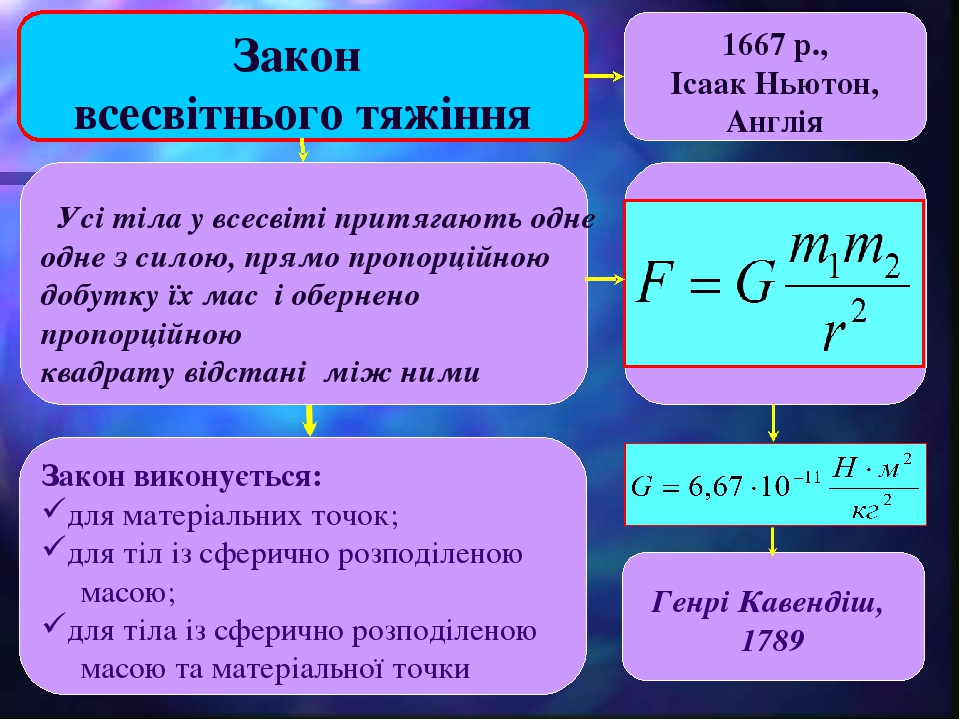 Прискорення вільного падіння
Мз – маса планети
Rз – радіус планети

Для планети Земля:
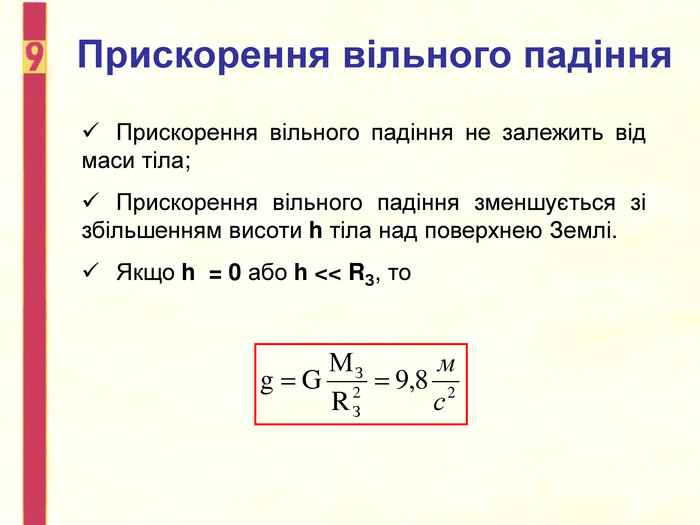 Залежність прискорення вільного падіння від висоти
Чим далі тіло від планети, тим слабше планета його притягує. 
Отже, зі збільшенням висоти прискорення вільного падіння зменшується!
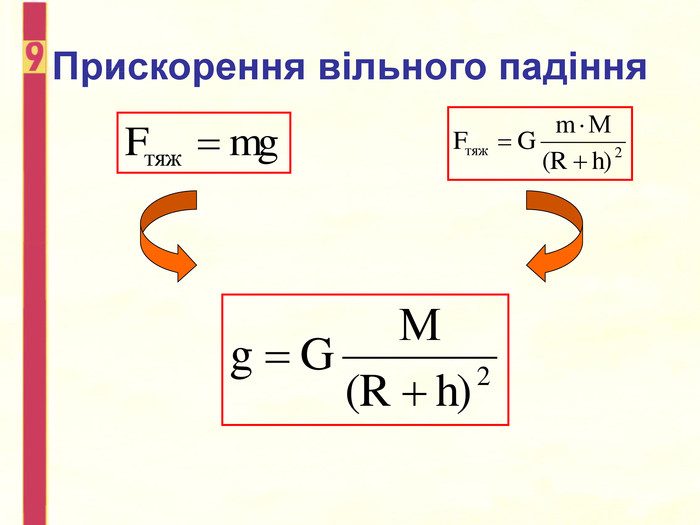 Відстань між центрами куль 8 м. Кулі притягуються одна до одної з силою 26,68·10-10 Н. Маса одної кулі 40 кг. Знайти масу другої кулі.
Розв'язання на наступному слайді
R=8м     m1=40кг   F=26,68·10-10 Н      m2- ?
Розв'язання:
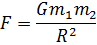 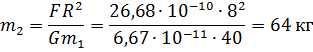 Маса планети становить 0,4 маси Землі, а радіус планети становить 0,8 радіуса Землі. Знайти прискорення вільного падіння на цій планеті, якщо прискорення вільного падіння на Землі 9,8 м/с2.
Розв'язання на наступному слайді
mп=0,4m3               Rп=0,8R3   g3=9,8 м/с2     gп - ?
Розв'язання:


Зробимо заміну, використовуючи умову задачі умови:



Винесемо числа вперед і зробимо заміну:
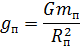 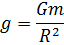 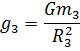 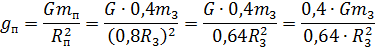 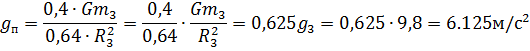 Задачі для самостійного опрацювання:
1. На якій відстані одна від одної перебувають кулі, якщо їх маси тіл 4 кг та 8 кг, а сила їх взаємодії 13,34·10-11 Н.


2. Знайти прискорення вільного падіння на планеті, якщо її маса в 3 рази більша за масу Землі, а радіус в 4 рази менший за радіус Землі. Прискорення вільного падіння на Землі 9,8 м/с2 .

(підказка: mп=3m3                )                                         )
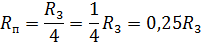